Understanding the Mortgage Process
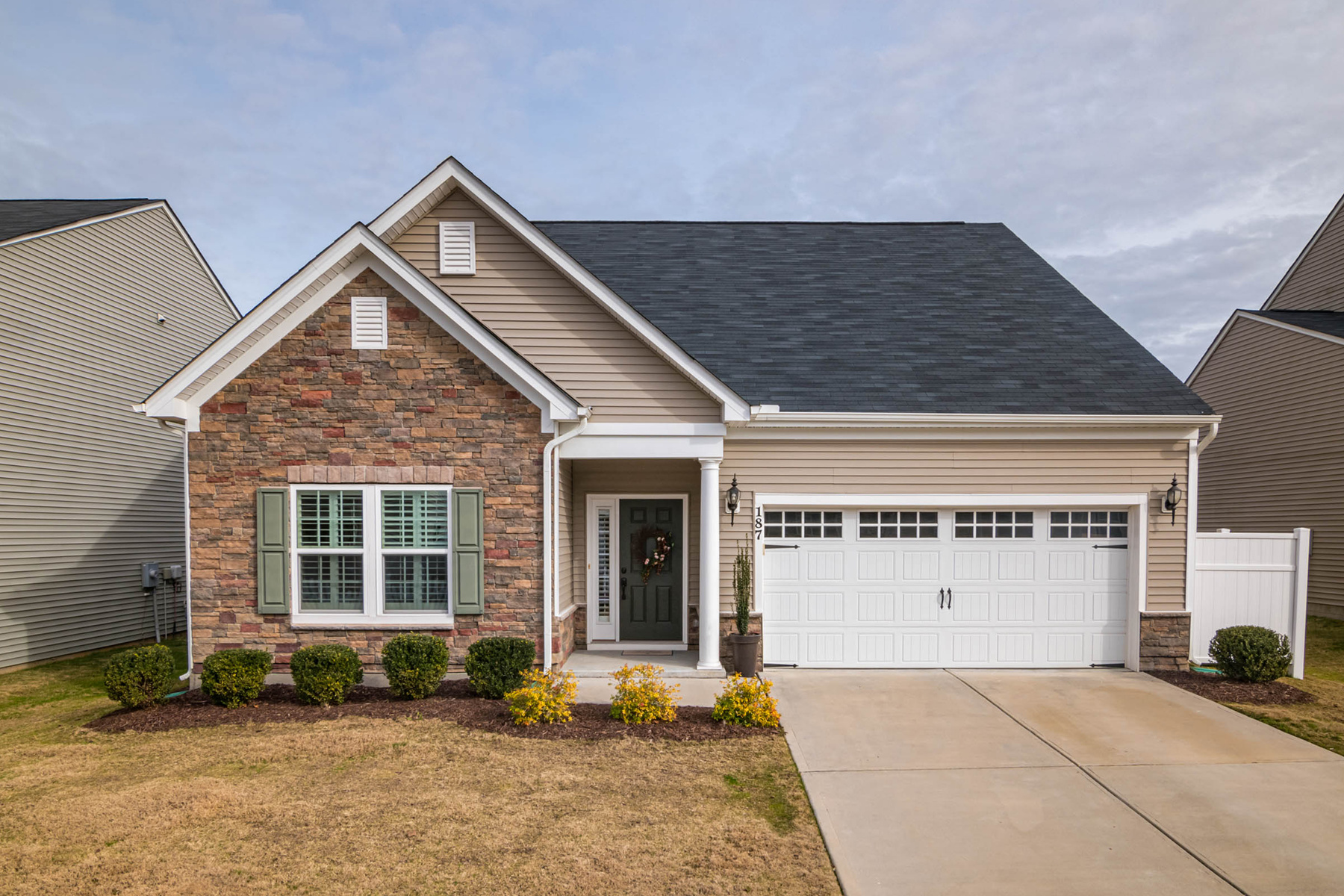 PRESENTED BY LISA HAMILTON AND LORI RIVERA
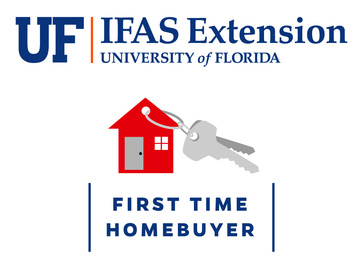 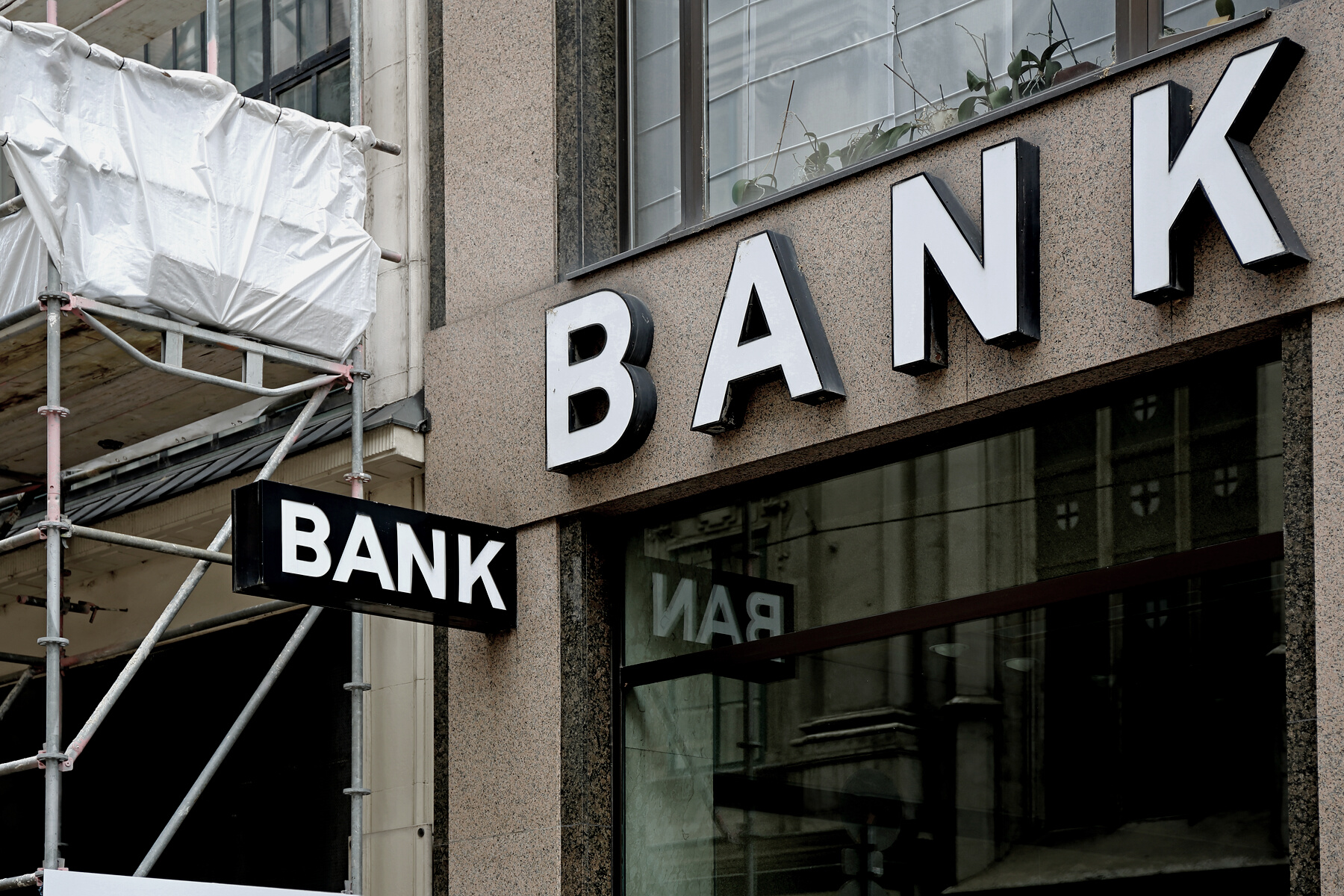 4 C’s of Credit
HOW DOES THE BANK LOOK AT ME?
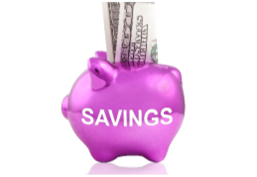 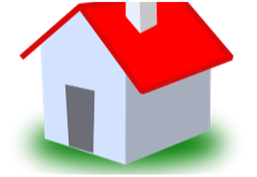 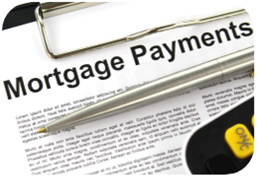 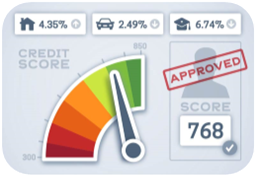 Capital
Capacity
Character
Collateral
CAPITAL
COLLATERAL
CAPACITY
CHARACTER
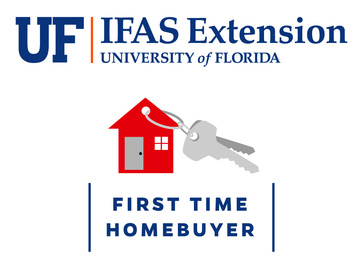 The property
Lenders consider savings, investments (reserves) and other property you may own that is fairly easy to liquidate
What is their ability to pay the loan?
Credit Worthiness/Credit History
THE 4 C'S OF CREDIT
COMMON TYPES OF LOANS
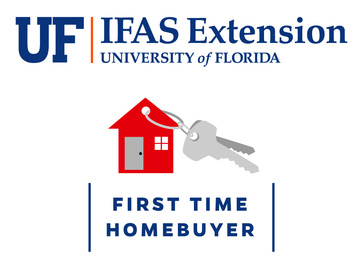 Which is right for me?
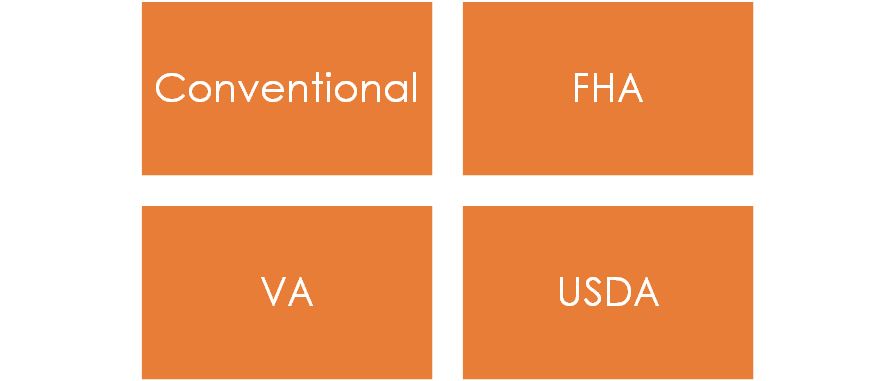 CONS
PROS
FHA
MI ENTIRE LIFE OF THE LOAN

MOVE-IN CONDITION

PRIMARY RESIDENCE ONLY
580-660+ CREDITSCORE

DEBT TO INCOME UP TO 57%

LENDING LIMIT BASED ON COUNTY & TYPE OF STRUCTURE (SFH, DUPLEX, TRIPLEX, ETC)

MORE PROTECTION FOR INABILITY TO REPAY
PROS
CONS
CONVENTIONAL
MAY REQUIRE 6 MONTHS OF RESERVE

MINIMUM CREDIT SCORE 620

PRIMARY RESIDENCE ONLY

LOWER DTI BASED ON HOW MUCH YOU PUT DOWN
MORTGAGE INSURANCE DROPS OFF AFTER 80% OF ORIGINAL MORTGAGE IS PAID


STRONGER OFFER IN A SELLERS’ MARKET
PROS
CONS
VA
SERVED IN THE MILITARY OR SURVIVING SPOUSE

50 MILES AWAY FROM THE SECOND RESIDENCE

A COMPLICATED FORMULA THAT CHANGES WITH EACH PURCHASE
NO MINIMUM CREDIT

HIGHER DTI

NO MI

MORE PROTECTION FOR INABILITY TO REPAY

USE REPEATEDLY-PRIMARY RESIDENCE ONLY
PROS
CONS
USDA
MI ENTIRE LIFE OF THE LOAN

MORE PROTECTION FOR INABILITY TO REPAY

LIMITED BY LOCATION
UP TO 45% DTI

MINIMUM 620 CREDIT SCORE
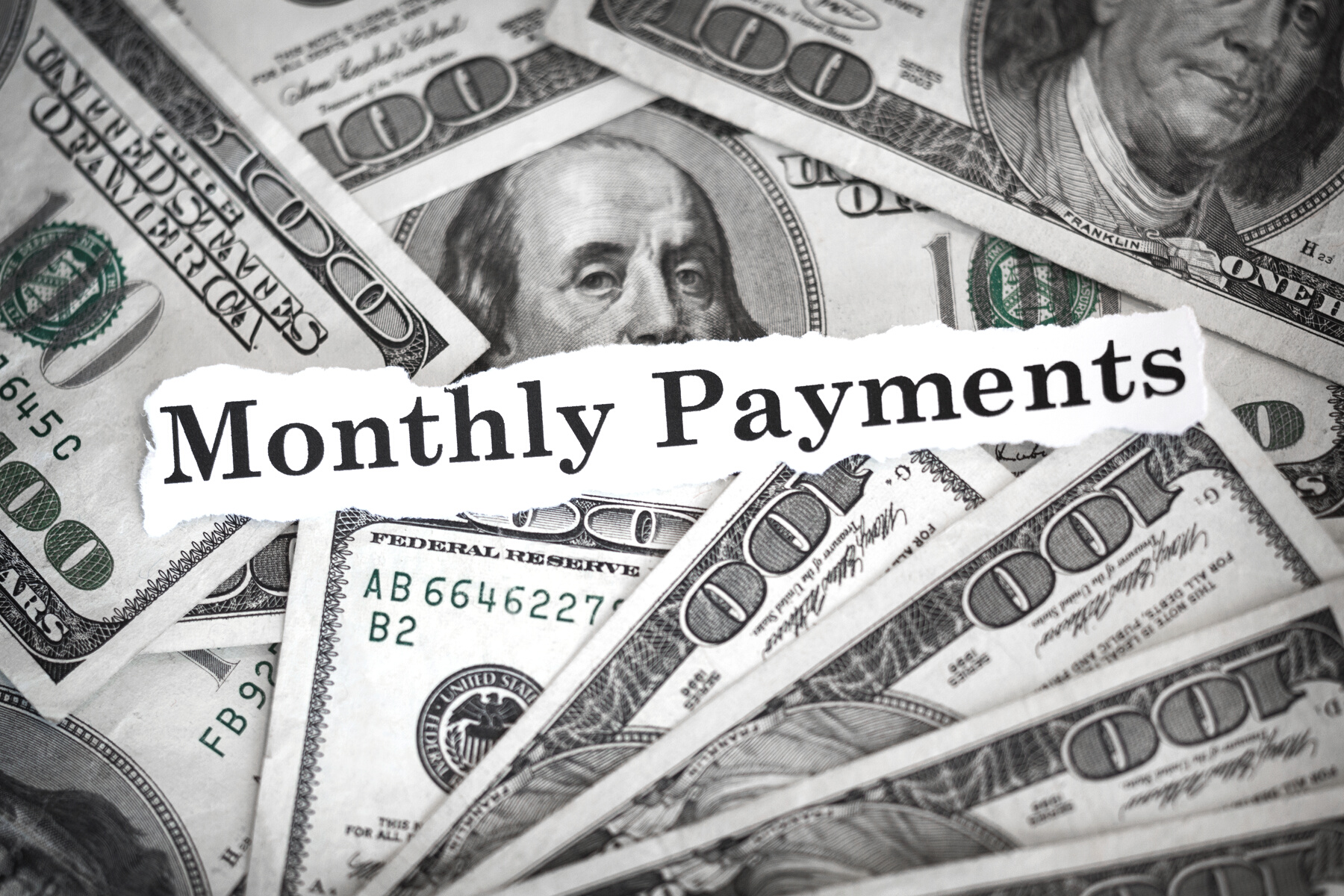 PRINCIPAL

INTEREST

TAXES

INSURANCE 
BOTH HAZARD (HOMEOWNERS AND MORTGAGE )

ASSOCIATION FEES
What is included in the monthly payment?
How Much Will I Need?
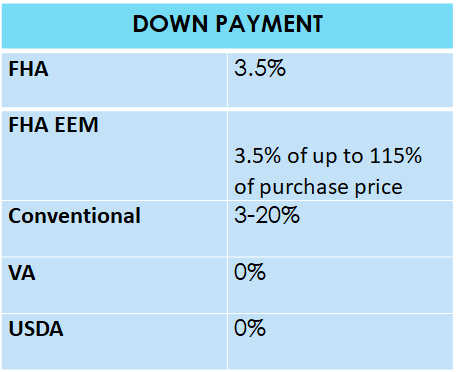 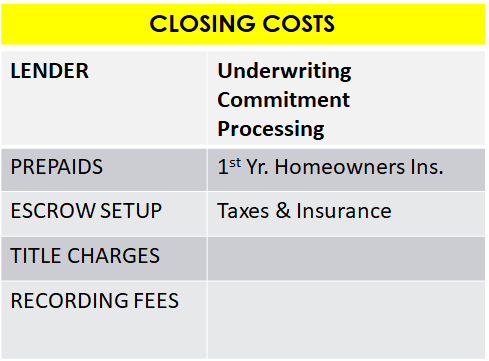 DO
DON'T
After you receive your pre-approval and are ready to start shopping:
Open/apply for new lines of credit

Spend your escrow deposit on a vacation

Quit your job

Ignore your team's calls, emails or texts
Continue monitoring your credit and paying bills on time

Get requested documents to your lender, realtor, insurance agent, and title company promptly

Continue saving money

Communicate frequently with your team
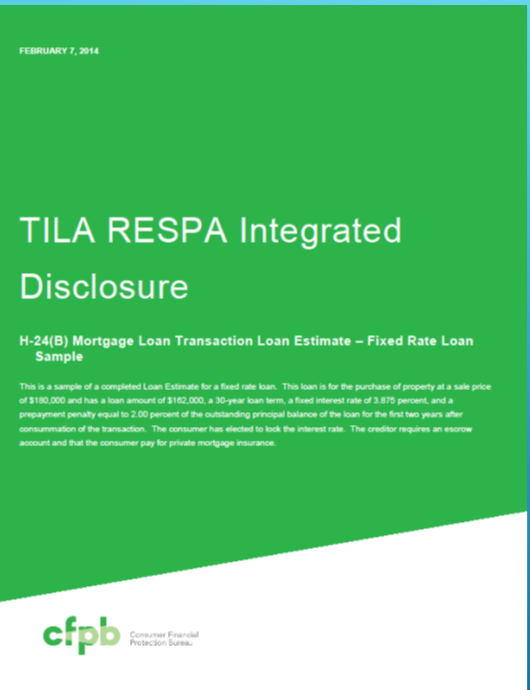 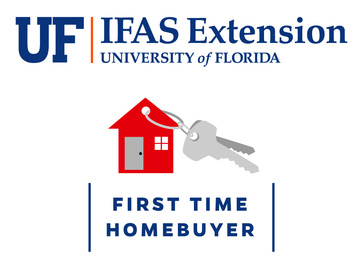 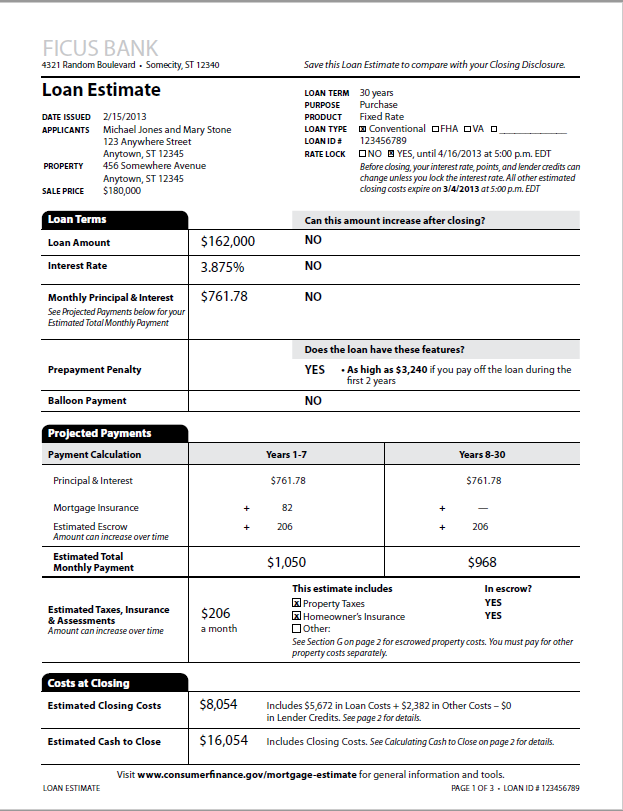 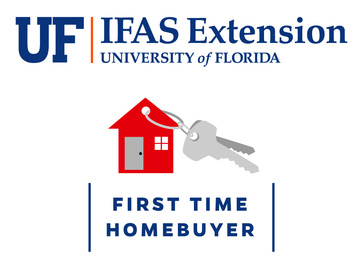 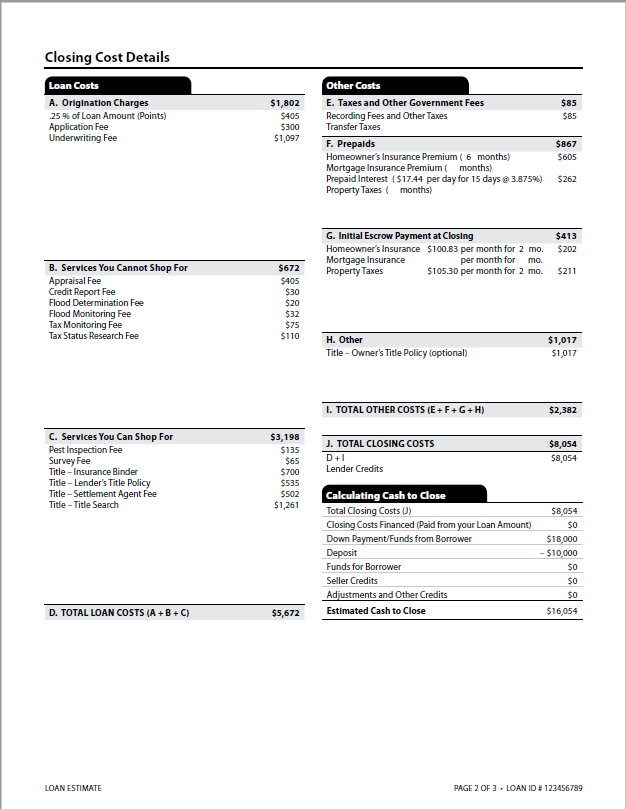 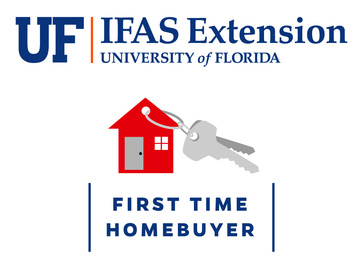 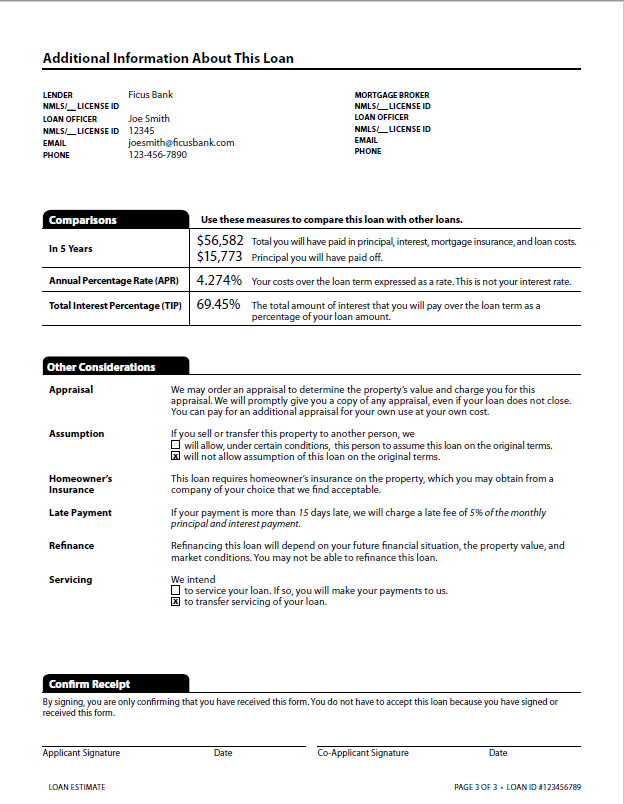 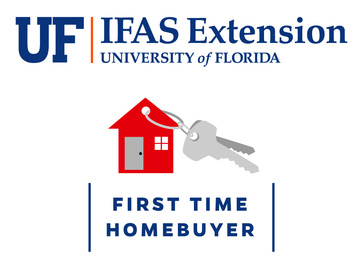 Can a third party contribute to my closing costs (sellers' concessions or gift from relative)?
How much cash do I need to save before I go home shopping?
Housing Affordability  & FAQ's
How do student loans affect my ability to obtain a loan?
Whom do I contact if I have a problem with a lender? 
Florida Office of Financial Regulation 
https://flofr.gov
850-487-9687 or CFPB, FFTC Nationwide
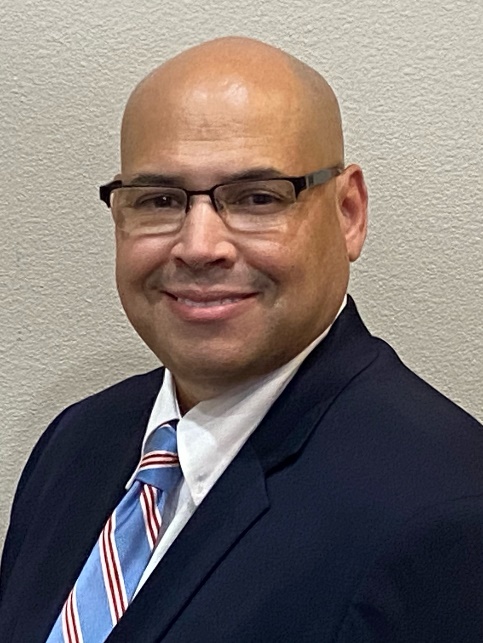 Juan “Omar” Matos
Mortgage Community Loan Officer
Regions Mortgage
NMLS ID 1243666
C: (407) 403-3727
Juan.Matos@regions.com
Thank you!
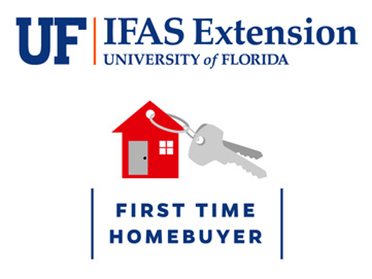